Pädagogische Hochschule Salzburg – Stefan Zweig
Teacher Training for
Primary school teachers to be (6 – 10)
Secondary school teachers to be (New middle school (10 – 15)
Special needs teachers to be
In-service teachers (life long learning)
Numbers:
Primary sector:			~ 410
Secondary sector:		~ 400
Special Needs education:	~ 35
Staff: 				~ 85 (+ external)
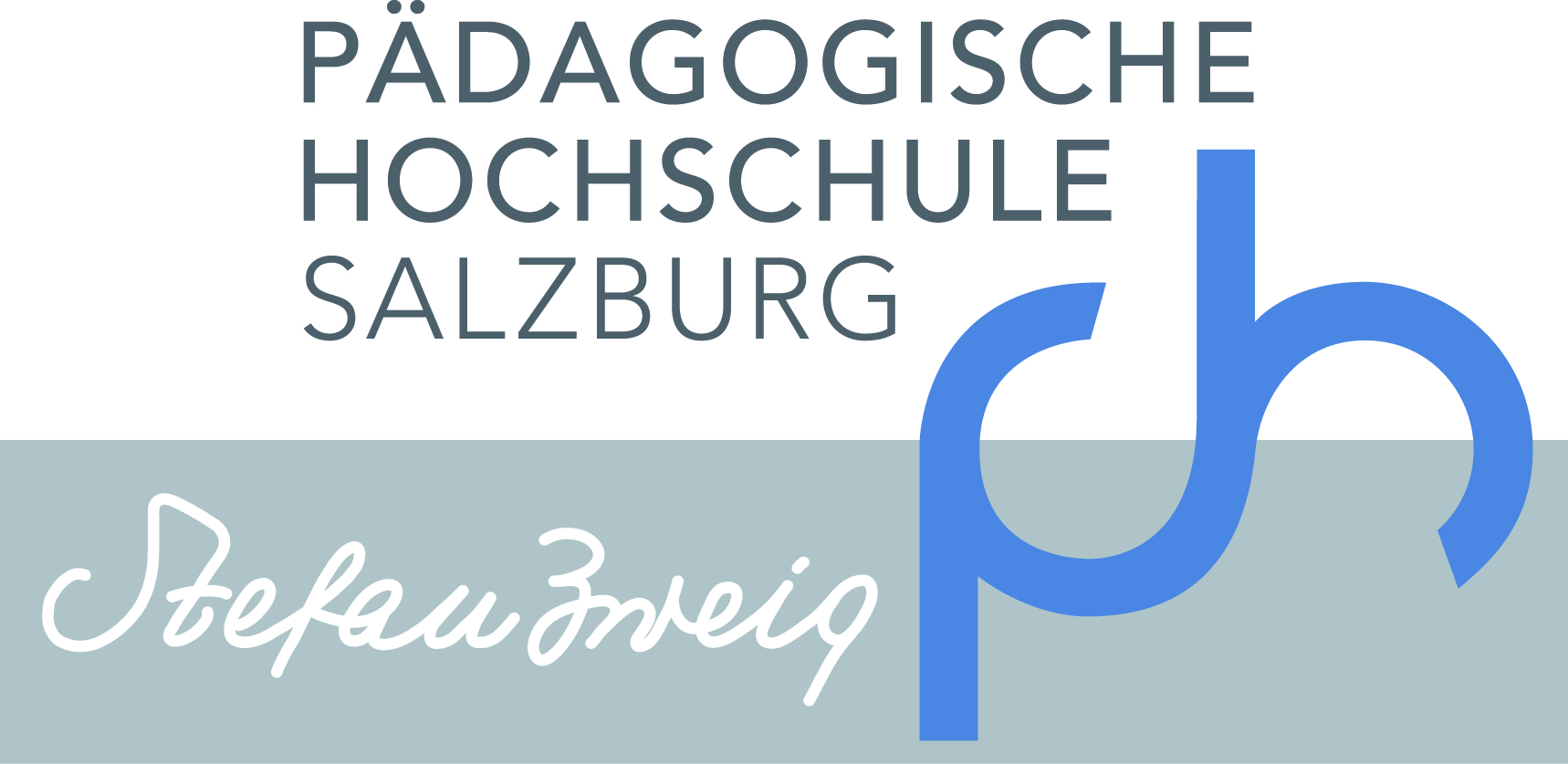 Institute for didactics, teaching- and school-development
Institute for didactics, teaching- and school-development
This department is divided in 
Humanities and Social Science
Creativity and Movement
Science
Teaching- and School-development
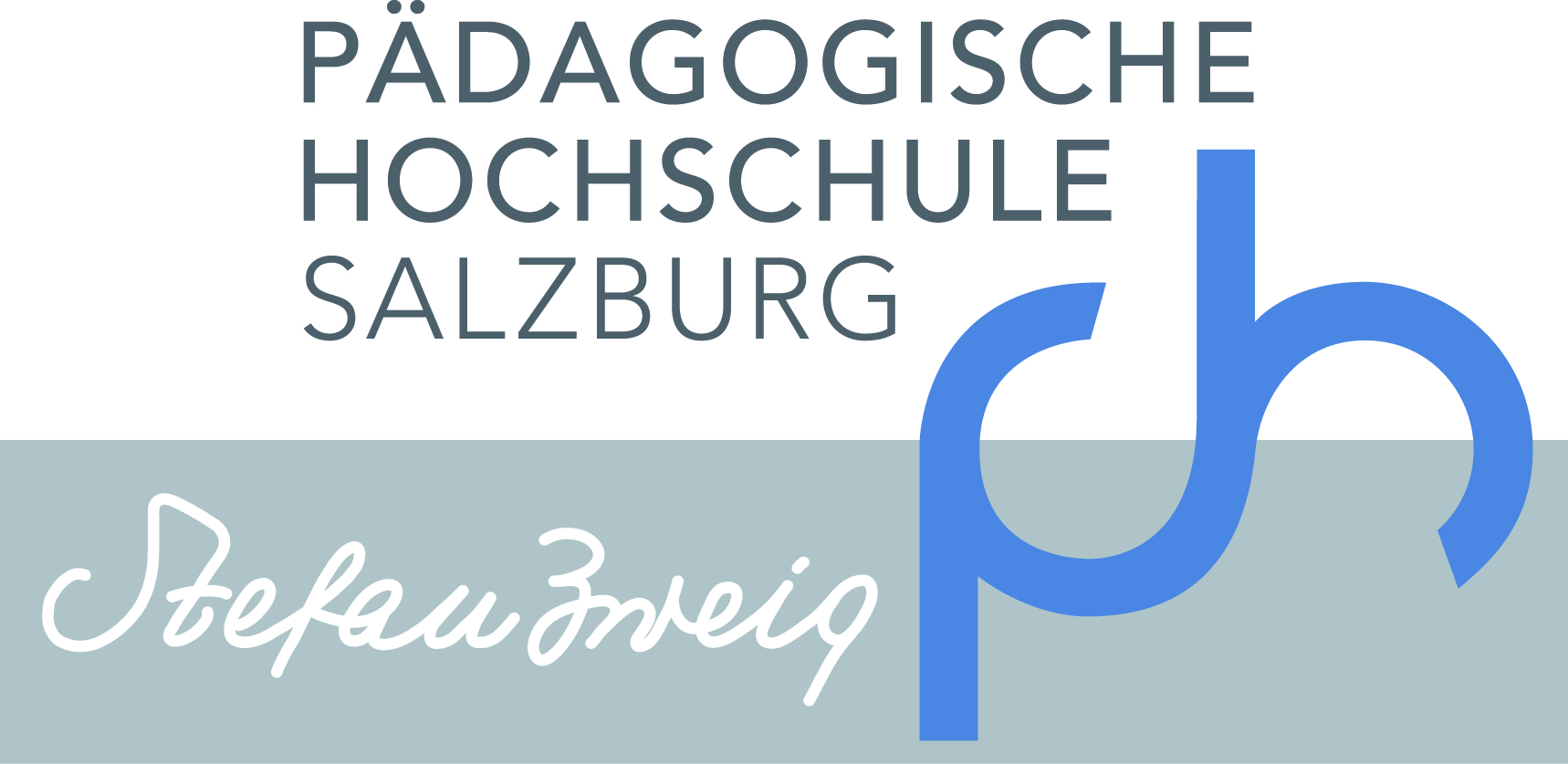 Institute for didactics, teaching- and school-development
My professional duties
Coordination of teaching a foreign language to young learners and to learners with special needs for: 
Teacher trainees
In-service teachers
Planning courses in my field
National / International networking in this field
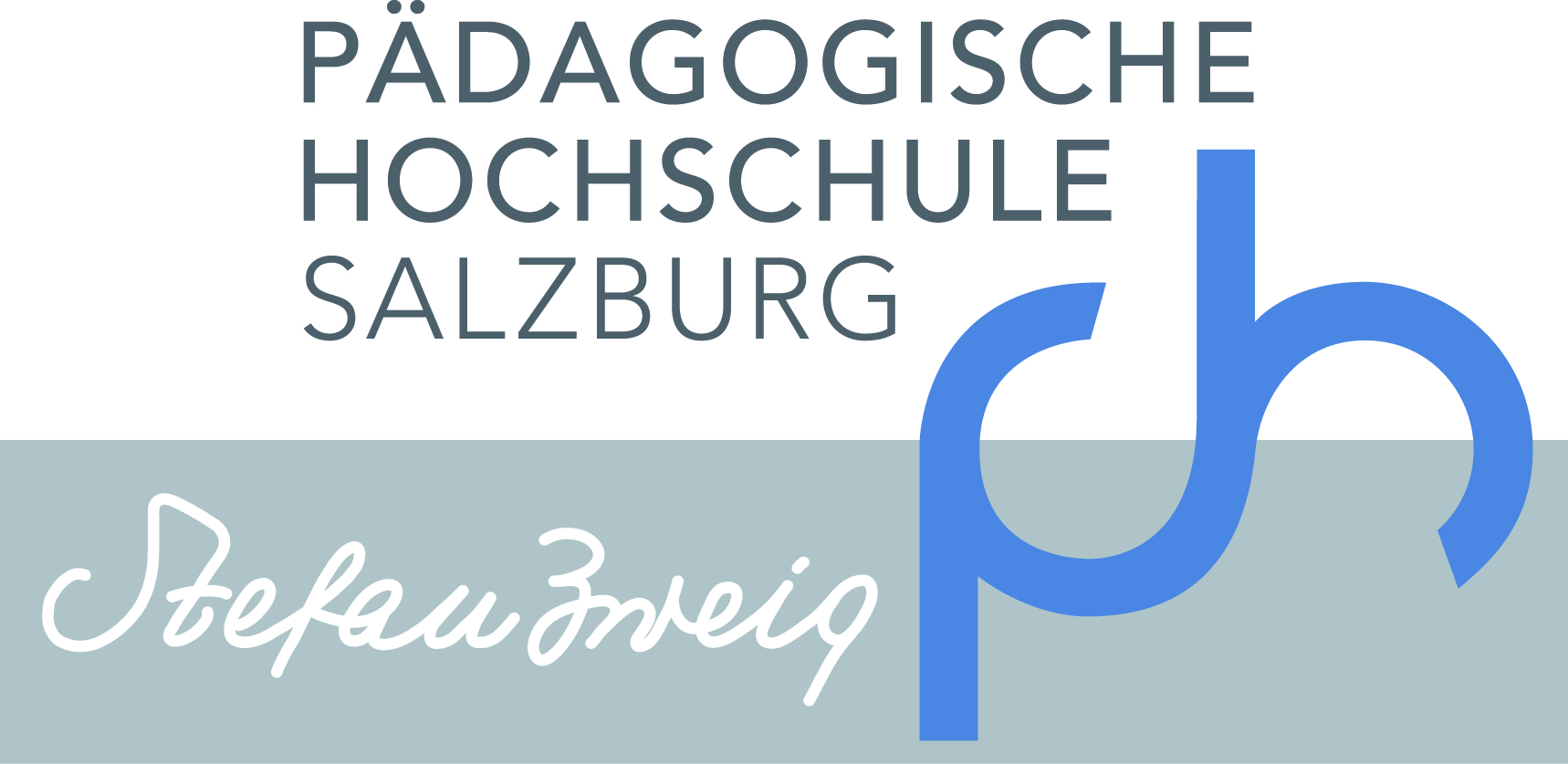 Institute for didactics, teaching- and school-development